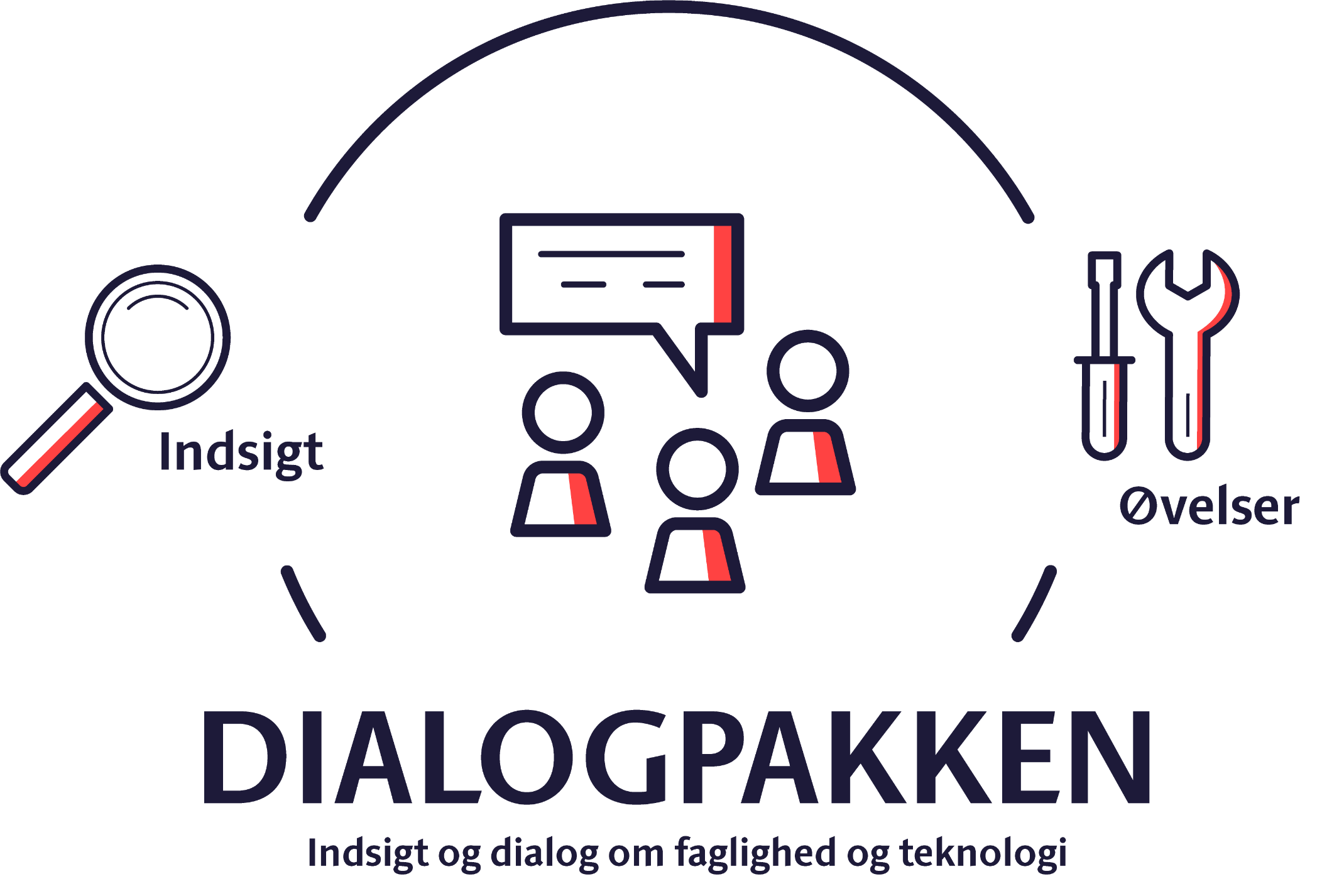 INTRODUKTION
BRUG DIALOGPAKKEN HVIS DU…

Er digitaliseringskonsulent, velfærdsteknologikonsulent eller udviklingskonsulent og gerne vil sætte gang i drøftelser og give inspiration til digitalisering og teknologi på socialområdet

Det kan fx være i forbindelse med et projekt om at højne digital kendskab og digitalt mindset eller skabe mere digital forandring og faglig innovation.
Digitale løsninger og ny teknologi findes overalt i den kommunale opgaveløsning. De er midler til at nytænke måden vi løser opgaver på og arbejde smartere. Men de kan også være svære at forholde sig til, at forstå og at bruge. Og det kan være svært at aktiverer fagfolk til at udforske og tænke i de digitale baner.   

Redskabet her dykker ned i digitalisering og teknologi på socialområdet

Dialogpakken består af to dele. Del 1 indsigt og overblik over, hvordan digitalisering og teknologi ser ud på netop det område. 

Del 2 giver bud på øvelser til at aktivere fagfolk til at tænke i digitale og teknologiske løsninger. Øvelserne kan bruges i mange anledninger, hvor I er flere samlet og ønsker en snak om digitalisering og teknologi i jeres arbejde.
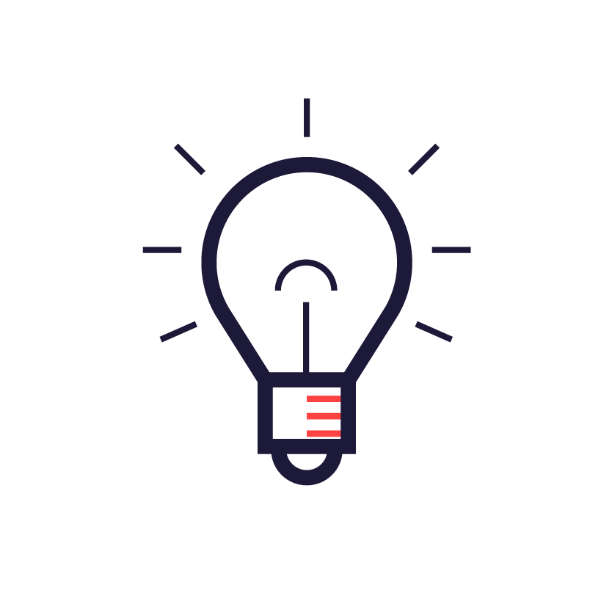 2
EKSEMPEL PÅ WORKSHOP MED BRUG AF DIALOGPAKKENS INDHOLD
Dialogpakken giver inspiration til digitaliserings-/velfærdsteknologikonsulentens arbejde som brobygger mellem digitalisering og faglighed. Meningen er, at du som konsulent selv trækker den viden ud af Dialogpakken, som du har brug for, i den proces, I er i. Her er et eksempel på, hvordan materialet fra Dialogpakken kan bruges i en workshop af varighed på 3 - 6 timer
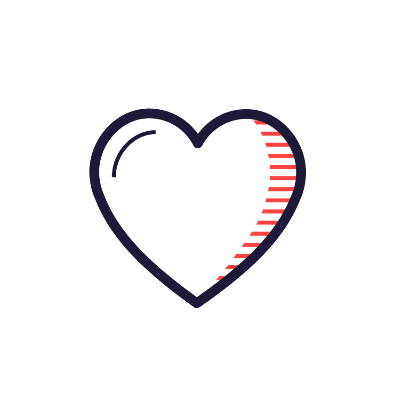 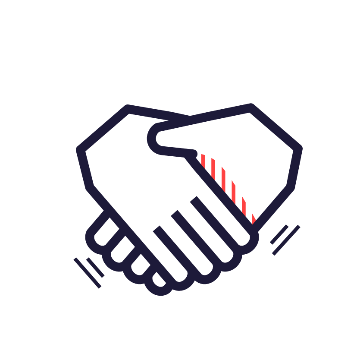 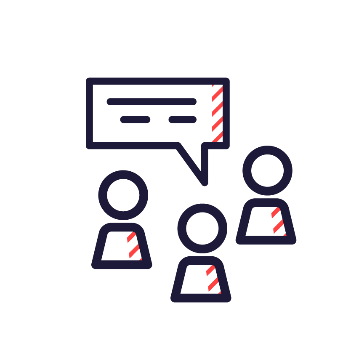 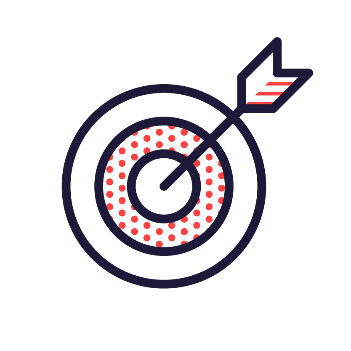 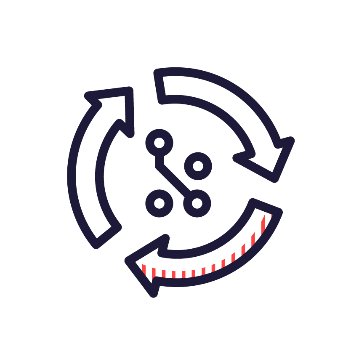 Gør formålet med workshoppen klart. Sæt konteksten
Fortæl deltagerne om den videre proces. Lav aftaler om opfølgning på ideer og input.
Sæt gang i inspirationen hos deltagerne gennem forskellige øvelser
Giv gode eksempler på, hvordan fagområdet i dag gør brug af digitale og teknologiske løsninger
Start med de faglige udfordringer fagområdet har. Hvilke faglige problemstillinger er vigtige lige nu? Lad det være udgangspunktet for at tale om digitalisering og teknologi
Find inspiration i Dialogpakken
Side 2
Side 6
Side 7-11
Side 14-32
3
DEL 1: INDSIGt
I teknologi og faglighed på socialområdet
Få indsigt i
Bliv klædt på med viden
Indsigtsdelen af Dialogpakken giver en baggrundsviden til arbejde med området og er målrettet digitaliseringskonsulenten, velfærdsteknologikonsulenten eller udviklingskonsulenten. 

Konsulenten kan bruge den viden i sin dialog med fagområdet. Det kan bruges til at sætte teknologi og digitalisering ind i den rigtige faglige kontekst og tale ud fra de faglige udfordringer, der er relevante på socialområdet.

Indsigterne kan også bruges til give eksempler på teknologianvendelse, og vise hvordan teknologilandskabet ser ud på området i dag. 

Viden om teknologierne på området kommer fra Kommunernes Teknologiradar.
1. Opgaver og udfordringer på fagområdet   
Hvilke problemer skal man løse?

2. Digitalisering på området  
Hvordan ser landskabet ud?

3. Teknologier på området 
Hvordan bruges teknologier på fagområdet?

4. Teknologiradar  
Hvilke teknologier er modne og ikke modne på fagområdet?

5. Digital modenhed på området  
Hvor står man organisatorisk stærkt, og hvor er man udfordret?
5
OPGAVER OG UDFORDRINGER
På socialområdet skal kommunen hjælpe borgere med at bestemme over og mestre eget liv. Kommunernes indsats er blandt andet terapeutisk og socialfaglig støtte til borgere med handicaps, kognitive vanskeligheder, psykiske eller sociale problemer samt misbrugsproblematikker. 

Udfordringerne er fx
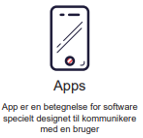 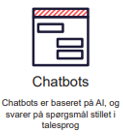 Hvordan bliver borgerne med psykiske eller sociale problemer mere selvhjulpne i deres dagligdag?

Hvordan træner vi færdigheder, som skal til for at indgå i et almindeligt samfundslivet? 

Hvordan motiverer vi mennesker til at arbejde med at mestre sociale udfordringer og sygdomme? 

Hvordan sikrer vi at borgerne kan være let og fleksibelt i kontakt med kommunen?
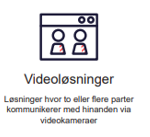 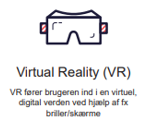 6
Kan digitale løsninger hjælpe på de udfordringer?
Hvordan ser digitaliseringen ud på socialområdet?
Kommunernes indsats på socialområdet er alt fra terapeutisk og socialfaglig støtte til borgere med handicaps, kognitive vanskeligheder, psykiske eller sociale problemer samt misbrugsproblematikker. Teknologi, data og digitale løsninger er en vigtig del af udviklingen på socialområdet. Det gælder i det socialfaglige arbejde tæt på borgerne, på bosteder mv. Det gælder kommunikationen mellem borgere, institution og kommune, og det gælder i forvaltningens arbejde med administration og sagsbehandling

Digitale og teknologiske løsninger er med til at skabe sammenhængende borgerforløb, evidensbaserede indsatser, større selvhjulpenhed, tidlige og forebyggende indsatser og bedre kommunikation og koordination mellem myndighed og udfører. De seneste år har der været fokus på datakvalitet, datastandarder og registreringspraksis gennem Fælles Faglige Begreber (FFB) og Voksenudredningsmetoden 2.0 (VUM), som gør det muligt at håndtere samspillet i komplekse borgerforløb. 

Arbejdet med data på området handler om deling og adgang til data. Ønsket er, at de rigtige fagpersoner har adgang til den rigtige data, når de skal bruge den. Både data indenfor kommunen og fra andre sektorer. Koordination og samarbejde på tværs af myndigheder skal ske enkelt og effektivt, så medarbejderne har de bedst mulige forudsætninger for at forstå den udsatte borgers situation. Samarbejde mellem myndigheder skal være effektivt, så data deles, hvor de kan. De udsatte borgere og deres pårørende skal ikke have oplevelsen af, at de skal ”bære” oplysninger rundt mellem myndigheder. 

Der arbejdes også med at skabe mere struktureret data til praksisnær kvalitetsudvikling – herunder ikke mindst data, der kan danne grundlag for vurdering af effekter af indsatserne for borgerne. 

Regeringen og KL besluttede i Økonomiaftalen for 2013, at alle kommuner skulle anskaffe DUBU eller et tilsvarende it-system, for at hjælpe sagsbehandling og dokumentation. Formålet er at sikre en systematisk sagsbehandling i alle kommuner og en bedre faglig og økonomisk styring af det sociale børneområde. I dag ca. 77 pct. af kommunerne DUBU. De øvrige kommuner har andre DUBU-lignende it-systemer, som fx SBSYS og CSC Social, til at understøtte kommunernes sagsbehandling på børneområdet.
7
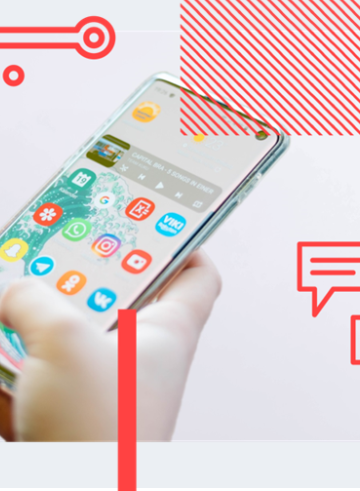 Teknologier på Socialområdet
Apps og videoløsninger er udbredte i kontakten med borgere og af medarbejdere bl.a. til undervisning og skærmbesøg. Apps er et eksempel på selvmonitorerings/motivationsteknologi og planlægningsteknologi og bruges bl.a. til information, booking og registrering af medicin og dokumentation. 

Nogle apps er koblet til skærme og selvbetjeningsløsninger der bl.a. bruges til ankomstmelding, medarbejderoversigt og træning. 

I corona-tiden er der sket en yderligere udbredelse af de i forvejen udbredte digitale arbejdsformer. Der er sket en markant udbredelse af virtuelle mødeformer, dels i omfanget, dels i erkendelsen af, hvad skærmteknologi kan bruges til i mødet med borgeren. Der anvendes generelt mange forskellige teknologier i mødet med borgeren. 

Sociale teknologier som chatbots, online fællesskaber, virtuelle besøgsvenner, telepresence robotter og andre fysiske robotter bruges til digitale fællesskaber mellem borgere og kommunikation mellem borgere og medarbejdere.
8
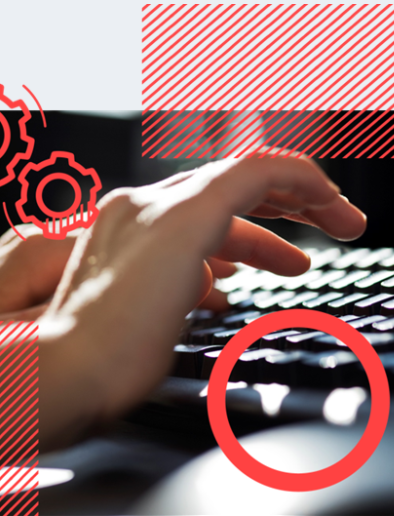 Teknologier på Socialområdet
Træningsteknologi dækker blandt andet over Augumented Reality (AR) og Virtual Reality (VR). Socialområdet er et af de fagområder, hvor virtual-reality VR vinder frem til bearbejdelse af angst og eksponeringsterapi. Det kan fx være til træning af buskørsel for en person med social angst, så borgeren træner oplevelsen virtuelt før den rigtige oplevelse trænes.

Robotic Process Automation (RPA) bruges i nogle kommuner til automatisering af betaling, tilskud og registrering. På socialområdet er man ikke lige så langt som fx på sundhedsområdet med at anvende avancerede teknologier som machine learning og natural language prossesing, hvilket kan hænge sammen med, at der er færre data at arbejde med. 

Internet of Things forbinder og udveksler data indsamlet med bl.a. GPS og sensorer. Særligt udbredt er sensorer, som bl.a. bruges til registrering af fald, til bleer, gulvsensorer samt vandhaner og døråbnere. Sensorer, GPS-systemer og låse/alarmsystemer er eksempler på tryghedsskabende teknologier. 

Anvendelsen af teknologiske løsninger indebærer ofte dilemmaer. Hvor går grænsen fx mellem overvågning og omsorg/tryghed?
9
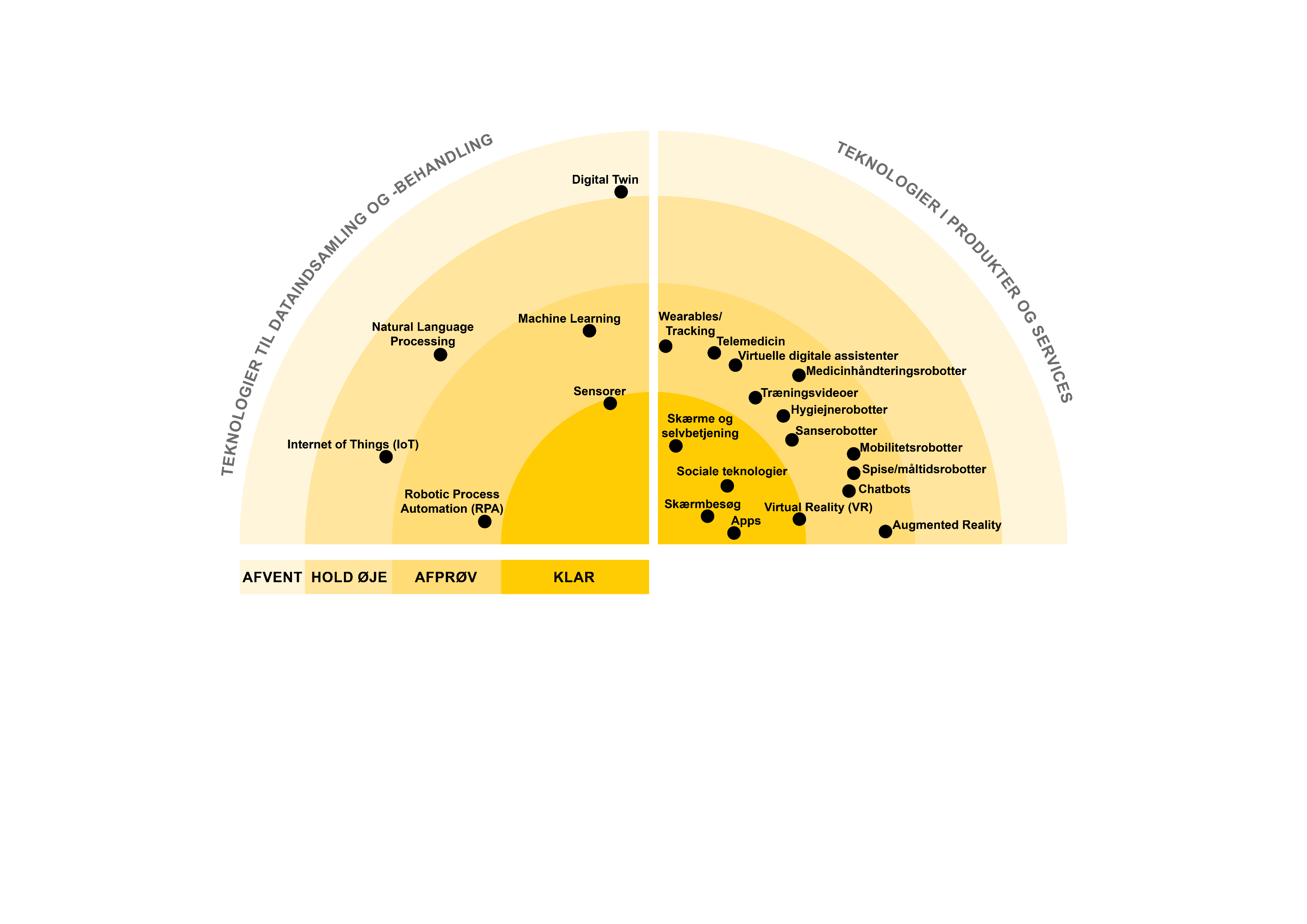 TEKNOLOGIRADAR – SOCIALOMRÅDET
Teknologiradaren viser teknologiers modenhed i kommunerne. 16 teknologier er fordelt på fire stadier: KLAR-teknologierne er teknisk modne og i drift i mange kommuner. Yderst ligger AFVENT-teknologierne. De er mindre teknisk modne og afprøvet i ganske få kommuner. Følg linket os dyk mere ned i de forskellige teknologier og find eksempler på brugen i kommunerne.
10
[Speaker Notes: link]
Digital modenhed på Socialområdet
I forbindelse med Kommunernes Teknologiradar 2022 er kommunerne blevet spurgt ind til den digitale modenhed på de forskellige fagområder

På socialområdet tegner der sig et billede af, at man er langt i forhold til ledelsesopbakning og det at skabe gode muligheder for medarbejdere at foreslå og afprøve nye teknologier i deres arbejde. Samtidig er man langt med inddragelsen af borgernes behov og udvikling af løsninger målrettet borgerne. 
 
Området er til gengæld ikke helt så moden på det strategiske i forhold til at sætte retning, sikre gevinstrealisering og videns- og erfaringsdeling i forskellige fora. Også her står det klart, at der er en udfordring med at udvikle digitale kompetencer hos ledere og medarbejdere.
11
[Speaker Notes: Link til selvevalueringsværktøjet]
Andre redskaber
Ledelse af digitalisering (kl.dk)
KLs Kompetencehjul for digitale kompetencer
Værktøj for digital omstilling (kl.dk) 
Dataetik (kl.dk)
KL om KOMBITs videncenteret for digitalisering og teknologi -  temaside Socialområdet (kl.dk)
Fælles erklæring om velfærdsteknologi
Det velfærdsteknologiske landkort (kl.dk)
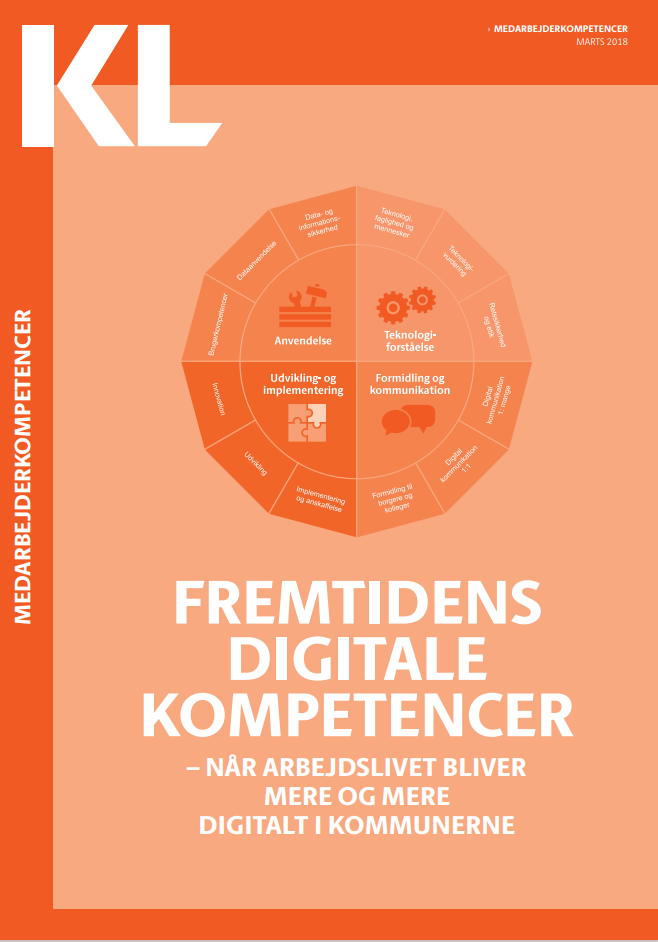 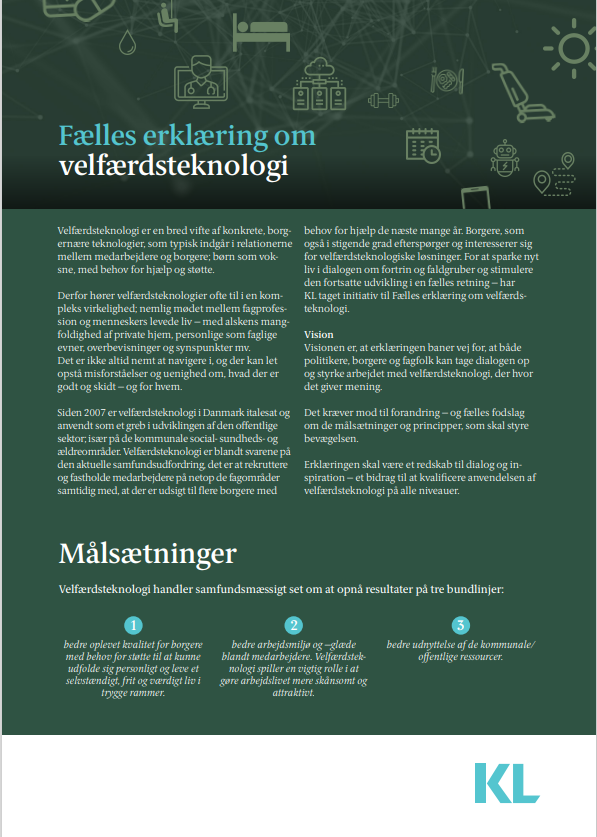 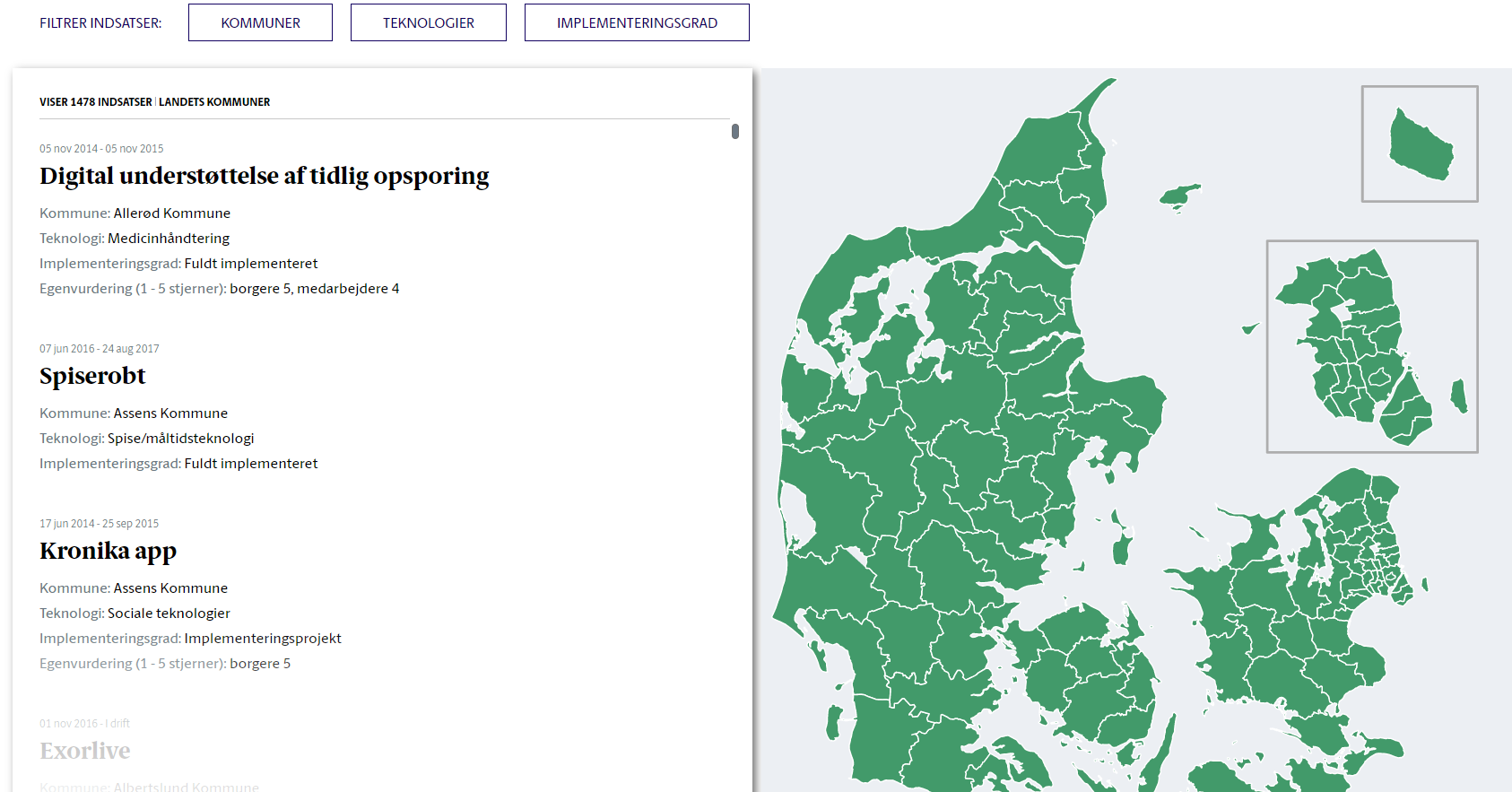 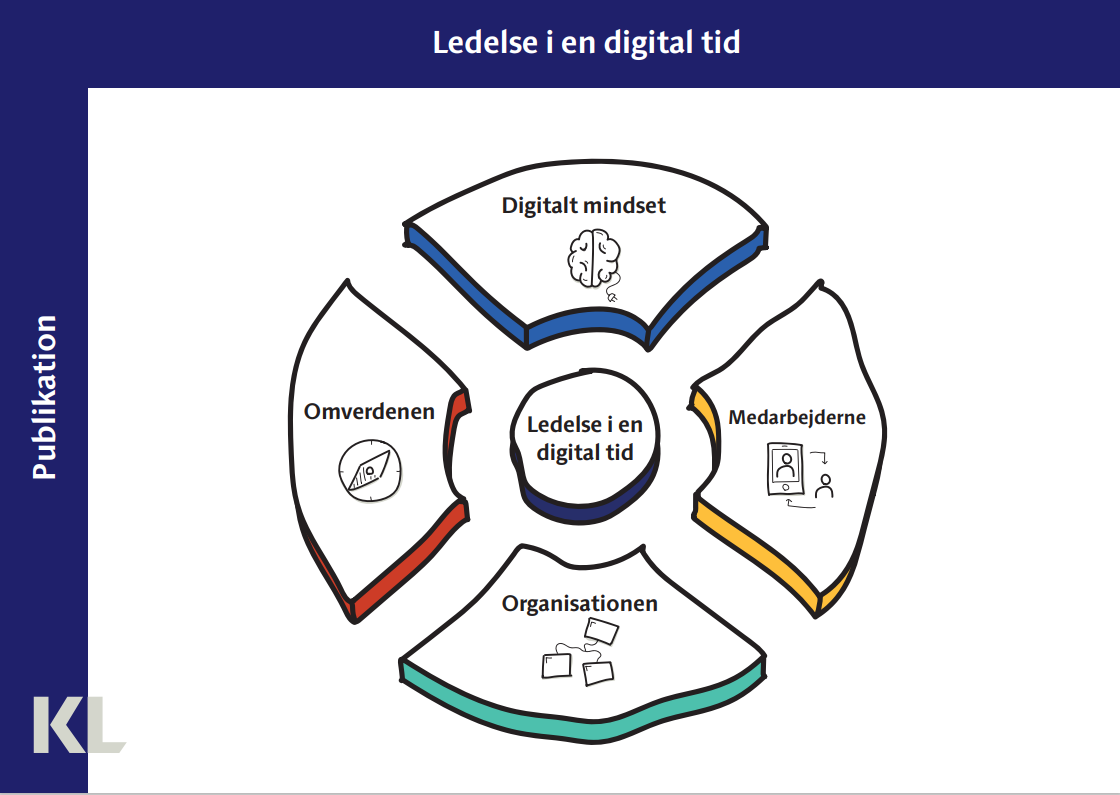 12
DEL 2: ØVELSER
Til dialog om teknologi og faglighed
13
Sæt gang i inspirationen
ANLEDNINGER

Øvelserne kan bruges i mange anledninger, hvor I er flere samlet og ønsker en snak om digitalisering og teknologi i jeres arbejde. Det kan fx være på: 

Temamøder 
I et rejsehold på besøg på arbejdspladsen
Kompetenceforløb om digitale kompetencer
Seminar
Ledelsesmøder
MED-udvalg 
Projekt for digital omstilling
Strategiudvikling for digitale strategier

Redskaberne skal sætte gang i inspirationen. De kan bruges i én efter én i en længere proces, eller hver for sig ud fra, hvad der er relevant for jer. 
Rammen for øvelserne er fleksibel – I kan give mere eller mindre tid til gennemførsel. Men hver øvelse tager max 1,5 time at gennemføre.
Øvelserne her skal åbne op for en dialog om teknologi og faglighed. De skal aktivere jer I at tænke i digitale og teknologiske løsninger på faglige problemstillinger. 

Her finder du øvelser, som kan:
vække interesse for nye teknologiske muligheder
hjælpe dem videre med deres egne ideer, eller
rykke ved barrierer. 

Deltagerne i øvelserne kan både være ledere og medarbejdere i fagforvaltninger. Faciliteringen af øvelserne er tiltænkt digitaliseringskonsulenter, velfærdsteknologikonsulenter, proces- eller udviklingskonsulenter.
14
Sæt gang i inspirationen – Øvelser
Start med udfordringerne
Formål: at vække interesse, når teknologier bliver svaret på kendte faglige udfordringer
Forestil jer fremtiden
Formål: at skabe begejstring for teknologiers muligheder og tænke ud over rammerne for den almindelige opgaveløsning
Find forbedringer
Formål: at bruge ny teknologi og digitalisering til at finde konkrete forbedringer.
Vurder jeres barrierer
Formål: at diskuterer hvor gode vi er til at bruge og optage ny teknologi i vores arbejde og finde organisatoriske barrierer
Hvor får jeg hjælp?
Formål: at få overblik over hvilke muligheder for hjælp der er i min kommune og hvordan jeg kommer videre med ideer til løsninger.
15
START MED UDFORDRINGERNE
Proces
Formål med øvelsen: At vække interesse, når teknologier bliver svaret på kendte faglige udfordringer 

I øvelsen starter man med at tale om hvilke udfordringer, der er på fagområdet. Derefter tænker man i, hvilke teknologier, som kan løse udfordringerne. 

Man gennemgår en række teknologier, og bruger Kommunernes Teknologiradar inden man brainstormer på løsninger.


Tip: Find udfordringerne i inspirationsmaterialet eller i strategier og lokale planer for området, som er kendte for målgruppen

.
1
Find de faglige udfordringer, der fylder på området. I kan starte med at brainstorme, eller I kan have givet bud på udfordringerne fra starten. 

Sæt udfordringerne ind i midten af tegningen på ark 1. Brug flere ark til flere udfordringer.
Vis eller udlever listen på ark 2 over forskellige teknologier. Find yderligere beskrivelser her: Teknologier (kl.dk). Vis også gerne teknologiradaren fra det fagområde I vil diskutere. 

Tal om teknologierne og hvad de kan. Giv eksempler på deres brug også gerne fra andre fagområder. Brug ark 3 til at notere om der er teknogier I gerne vil vide mere om.
2
3
Brainstorm: Hvordan kan digitale løsninger og ny teknologi hjælpe på udfordringerne, vi har opstillet på ark 1? 

I kan opdele jer og arbejd med forskellige udfordringer. Lad kun fantasien sætte grænserne og giv plads til vilde ideer. Skriv ideerne ind i boblerne omkring udfordringen på ark 4
16
1
17
2
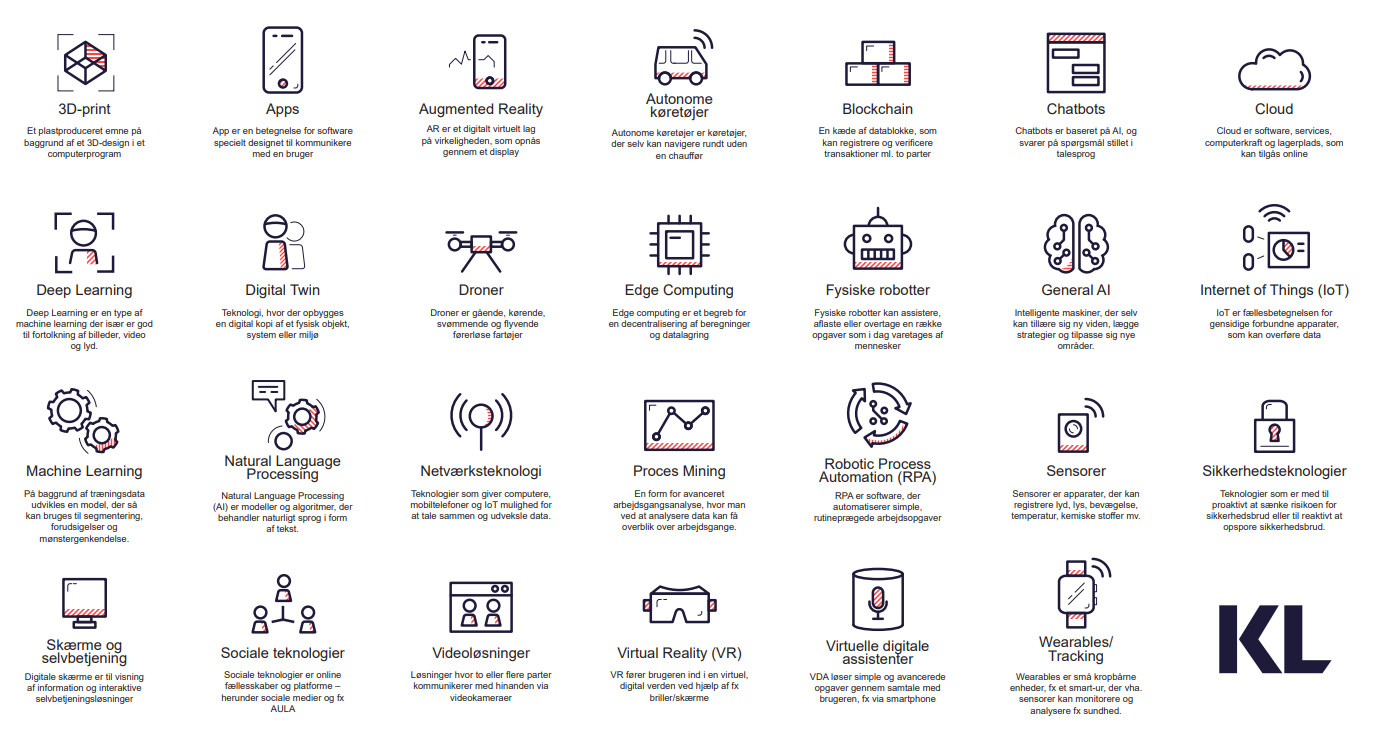 18
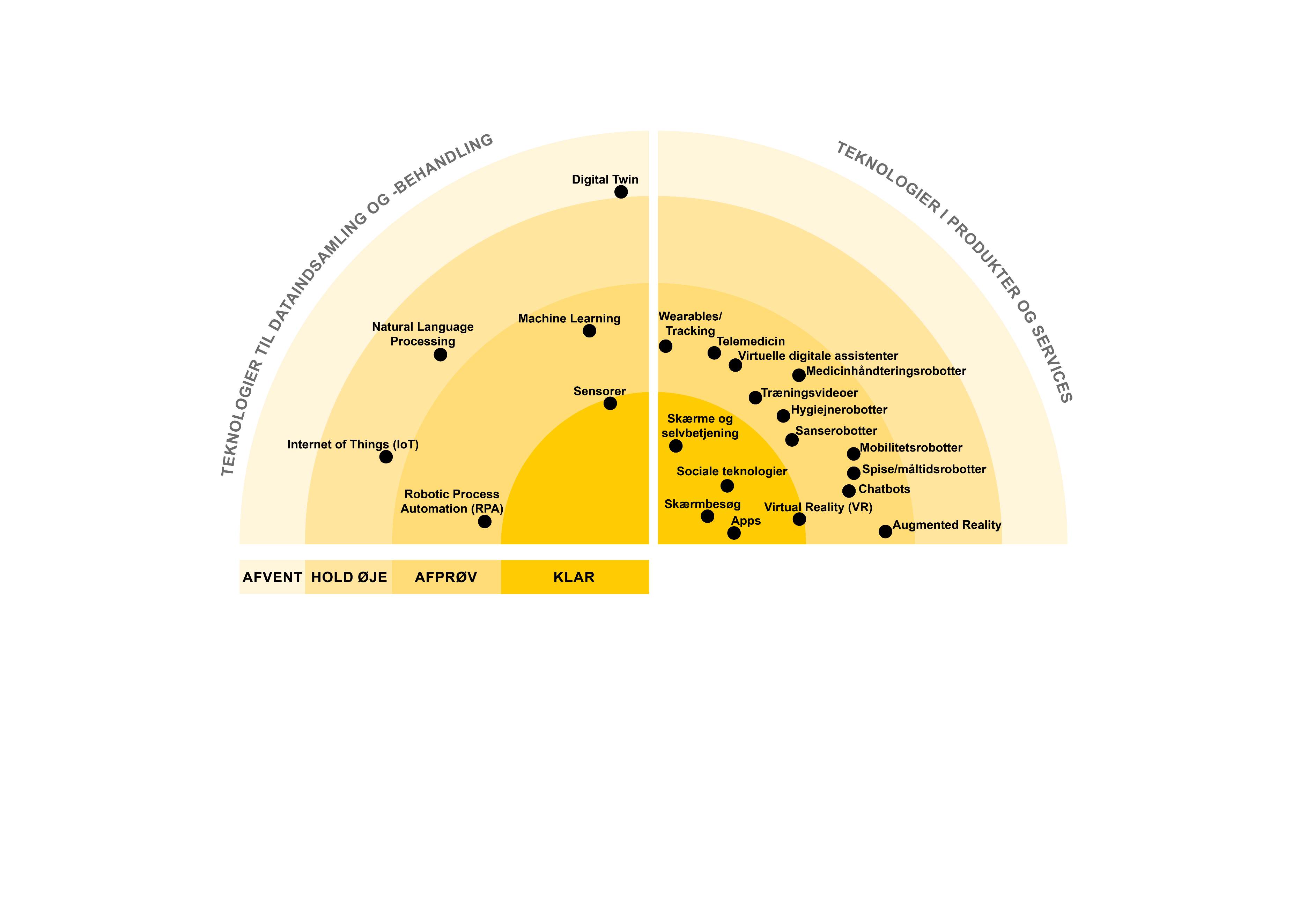 3
Kender vi teknologierne?
Er der nogle teknologier vi gerne vil vide mere om?
Hvad kan vi forestille os teknologierne kan hjælpe os med i vores opgaver?
20
4
Udfordring
21
Forestil jer fremtiden
Formål med øvelsen: At skabe begejstring for teknologiers muligheder og tænke ud over rammerne for den almindelige opgaveløsning

Øvelsen sætter lys på at ens praksis og arbejde har forandret sig og kommer til at forandre sig, fordi de teknologiske muligheder ændrer sig. 

At kigge tilbage for derefter at kigge frem og tillade sig at tænke helt nyt er en tryg måde at udfordre sig og se muligheder i teknologierne på. 

Tip: Øvelsen kan også bruges på direktions- og chefniveau. Øvelsen er inspireret af et forløb Gladsaxe kommune har gennemført for deres ledere. Læs om forløbet herDigital transformation for ledere i Gladsaxe Kommune (kl.dk)
Proces
1
Start med at varm op: Diskuter: Hvordan har jeres praksis forandret sig de sidste 10 år?
Udfyld fremtidsvisionen ud fra ark 1
2
3
Diskuter hvad I selv kan gøre, hvad I skal gøre sammen med andre og hvad der kræver noget helt andet
22
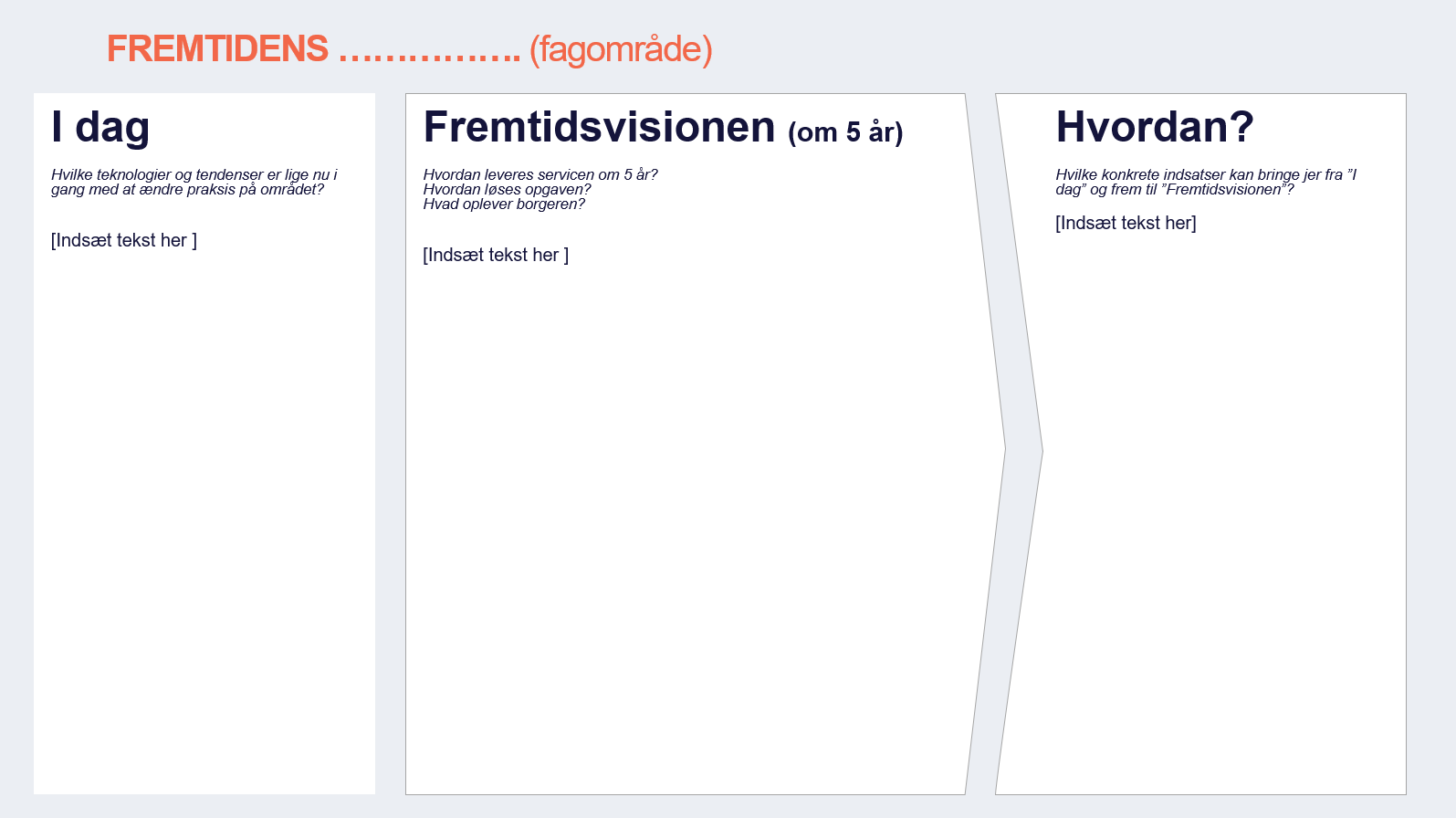 1
23
Find forbedringer
Sæt gang i inspirationen (4)
Proces
Formål med øvelsen: At bruge ny teknologi og digitalisering til at finde konkrete forbedringer

Øvelsen tvinger deltagerne til at være konkrete i deres overvejelser om nye teknologiske muligheder. 

Deltagerne behøver ikke at være stensikre på at løsningerne kan gennemføres eller har den ønskede effekt. Ideerne kan gives til digitaliseringsafdeling eller et ledelseslag, som kan tage stilling til om ideerne kan gennemføres. 

Tip: Øvelsen er god til at afslutte et forløb om digitale og teknologiske muligheder. Holbæk Kommune har brugt lignende metode i længere projekt om digital omstilling. Læs om projektet her Eksempel på digital omstilling: ’Holbæk i en digital verden’ (kl.dk)
Start med at brainstorme: 

Kan vi udvide vores service og give nye muligheder for borgerne ved at bruge en teknologisk eller digital løsning?
Er der teknologiske løsninger som kan hjælpe os med at være mere præcise i vores opgaveløsning?
Kan teknologi og digitalisering hjælpe med at klare trivielle opgaver eller aflaste os i fysisk krævende opgaver?

Find 2 ideer til at forbedre jeres opgaveløsning med teknologi. Brug ark 1
1
2
Start med at brainstorme
Er der nogle administrative processer, som sluger meget tid? 
Er der nogle opgaver, som kunne gøres lige så nemt med en teknisk/digital løsning?
Er der nogle store energislugere fx i jeres elforbrug, transport eller andet.  

Find 2 ideer til at sparre tid eller ressourcer med teknologi. Brug ark 2
24
[Speaker Notes: TEK-modellen]
1
1
Start med at brainstorme
Kan vi udvide vores service og give nye muligheder for borgerne ved at bruge en teknologisk eller digital løsning?

Er der teknologiske løsninger som kan hjælpe os med at være mere præcise i vores opgaveløsning?

Kan teknologi og digitalisering hjælpe med at klare trivielle opgaver eller aflaste os i fysisk krævende opgaver?
IDÉ
ideer til at forbedre jeres opgaveløsning med teknologi
Øvelse: Find forbedringer
IDÉ
ideer til at forbedre jeres opgaveløsning med teknologi
2
25
2
1
Start med at brainstorme
Er der nogle administrative processer, som sluger meget tid? 

Er der nogle opgaver, som kunne gøres lige så nemt med en teknisk/digital løsning?

Er der nogle store energislugere fx i jeres elforbrug, transport eller andet.  

Er der nogen teknologier/digitale løsninger kunne være gode til at sparre tid og ressourcer?
IDÉ
til at sparre tid eller ressourcer med teknologi/digitalisering
Øvelse: Find forbedringer
IDÉ
til at sparre tid eller ressourcer med teknologi/digitalisering
2
26
Vurdér jeres styrker og barrierer
Proces
Formål med øvelsen: At diskuterer hvor gode man er til at bruge og optage ny teknologi i ens arbejde og finde organisatoriske barrierer 

Digitalisering og brug af ny teknologi skal forankres og virke i organisationen, for at få de effekter vi ønsker at opnå. Digital omstilling er en komplekst forandring. 

Øvelsen går ud på at vurdere jeres styrker og barrierer i organisationen ved at udfylde KL’s selvevalueringsværktøj for digital omstilling.

Værktøjet indeholder et spørgeskema med fem overordnede kategorier – strategi, styring, forankring, teknik og værdi. Resultatet giver et samlet overblik over besvarelserne, hvor man kan dykke ned i de forskellige kategorier. 

Tip: Det giver en god dialog hvis deltagerne udfylder spørgeskemaet sammen, hvis de er fra samme forvaltning, arbejdesplads eller område.
1
Udfyldelse af selvevalueringen: Flere deltagere udfylder sammen skemaet på deres computer. Find skemaer her
Drøftelse af billeder: Resultatspind printes og grupperne præsenterer deres overvejelser. Tværgående erfaringer opsamles af facilitator. Brug ark 1 til at samle jeres overvejelser
2
3
Arbejd med udfordringer: Deltagere vælger en udfordring at arbejde videre med. De dykker ned i udfordringer i grupper.
.
Opsamling: Hvad går vi videre med? Skal vi sætte handlinger i gang? Hvad kan vi selv gøre og hvad skal vi have hjælp til
4
27
1
Øvelse: Vurdér jeres styrker og barrierer
Resultatet viser at vi er svage, når det kommer til at…
Resultatet viser at vi er stærke, når det kommer til at…
28
2
Øvelse: Vurdér jeres styrker og barrierer
Hvor har vi brug for andres hjælp? Fx direktionen, digitaliseringsafdelingen, fagforvaltning ect.
Hvor kan vi selv gøre noget?
29
Hvor får jeg hjælp?
Proces
Formål med øvelsen: at få overblik over hvilke muligheder for hjælp til digitalisering og ny teknologi, der er i kommunen, og hvordan medarbejdere kommer videre med ideer til løsninger.

Øvelsen går ud på at afklare sammen, hvor man kan gå hen hvis man søger viden om eller hjælp til:
Konkrete digitale løsninger og teknologi
sikkerhed og jura
andres erfaringer med en teknologi
Indkøb af løsninger
integration til andre løsninger

Tip: Øvelsen kan både bruges i digitaliseringsafdelingen eller ude i decentrale enheder. Det er et godt udgangspunkt for at diskuterer om man skal gøre noget klarere og om man har den rette rolle- og ansvarsfordeling.
1
Print ark 1 med spørgsmål ud. Udfyld selv spørgsmål du gerne vil have med i de hvide bokse. Jo mere konkret, jo bedre.

Klip hvert spørgsmål ud. Læg dem ud på bordet med tekstsiden nedad
2
Lad deltagerne sidde sammen i grupper og skiftes til at vende et kort med spørgsmål ad gangen. 

Drøft i grupperne. Ved I hvor man skal gå hen og få hjælp, når man står i den beskrevne situation? Og ved andre det?
3
Grupperne opsamler på ark 2, hvor det svært og let at svare på spørgsmålene fra kortene, og om der er noget I skal gøre klarere, og om ansvar og roller er fordelt rigtigt. 

Saml op i plenum på drøftelserne i plenum
30
1
Øvelse: Hvor får jeg hjælp, når…
Jeg vil gerne bruge mit kamera på telefonen til at dokumentere mit arbejde. Men jeg ved ikke om vi må.
Jeg vil gerne vide mere om kunstig intelligens, men jeg ved ikke, om vi bruger det i kommunen.
Jeg er leder og gerne vil rykke ved mine medarbejdere, som ikke er begejstrede for nye systemer og nye teknologier
Jeg synes en af vores administrations-processer er bøvlet, og jeg tænker den kan gøres smartere
Jeg vil gerne se, hvordan vi på min institution klarer os på budget, opgaver osv. ifht. andre institutioner.
Jeg har været på en messe og set en virkelig fed Virtuel Reality-løsning, som jeg gerne vil prøve i mit arbejde
Jeg vil gøre mine bemandingsplaner smartere ved at baserer dem på data, men jeg ved ikke hvordan.
Vi vil gerne bruge FLIS-data, men vi ved ikke hvilke nøgletal og mål, vi skal bruge.
I min gamle kommune brugte vi et rigtig smart fagsystem, det vil jeg gerne bruge her.
Vi skal til at købe en sensorløsning, men vi er usikre på indkøbsprocessen
31
2
Hvor var var det let at svare og hvor havde vi svært ved at svare?
Er der opgaver som falder mellem stole og hvor roller og ansvar skal fordeles bedre?
Er der noget vi kan gøre i  kommunikationen eller i strukturer, som gør det lettere at få hjælp?
32